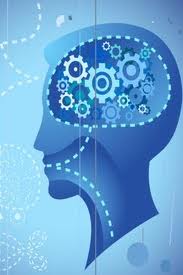 CONNECTIONISM ΣΥΝΔΕΣΙΣΜΟΣ
ΘΕΩΡΙΑ ΠΡΑΞΗ ΚΑΙ ΑΞΙΟΛΟΓΗΣΗ ΤΟΥ ΕΚΠΑΙΔΕΥΤΙΚΟΥ ΕΡΓΟΥ
ΞΑΝΘΟΥΛΗ ΜΑΡΙΑ
ΕΞΑΜΗΝΟ Α
ΘΕΩΡΙΕΣ ΜΑΘΗΣΗΣ
ΕΙΣΑΓΩΓΙΚΑ ΣΤΟΙΧΕΙΑ
Ο Συνδεσισμός αφορά σε μια άποψη για το μυαλό και την αρχιτεκτονική που διέπει τη φύση των νοητικών διαδικασιών

Αντιτίθεται στην Υπολογιστική θεωρία του νου που υποστηρίζει ότι ο νους λειτουργεί με συντακτικώς δομημένα σύμβολα και κωδικοποιημένες πληροφορίες όπως η δυαδική γλώσσα με βάση την οποία λειτουργεί ένας υπολογιστής. 
Τα τεχνητά νευρωνικά δίκτυα αναπαριστούν τις νοητικές διεργασίες ως ενεργοποιημένους σχηματισμούς που ορίζονται πάνω στους κόμβους ενός πυκνού δικτύου αλληλεξαρτήσεων.
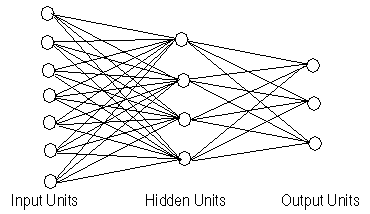 ΤΑ ΝΕΥΡΩΝΙΚΑ ΔΙΚΤΥΑ ΜΠΟΡΟΥΝ ΝΑ ΠΑΡΟΥΝ ΚΑΙ ΠΙΟ ΣΥΝΘΕΤΕΣ ΜΟΡΦΕΣ ΟΠΩΣ ΑΥΤΗ
ΠΩΣ ΛΕΙΤΟΥΡΓΕΙ ΤΟ ΝΕΥΡΩΝΙΚΟ ΔΙΚΤΥΟ;
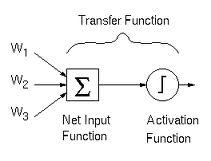 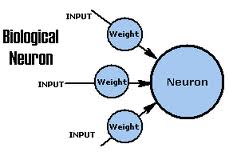 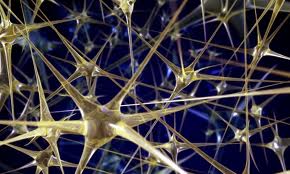 ΕΠΙΠΕΔΟ ΔΙΕΓΕΡΣΗΣ ΕΡΕΘΙΣΜΑΤΟΣ=ΣΥΝΟΛΟ ΠΑΡΟΡΜΗΣΕΩΝ ΑΠΟ ΔΙΕΓΕΡΤΙΚΕΣ ΣΥΝΔΕΣΕΙΣ-ΣΥΝΟΛΟ ΠΑΡΟΡΜΗΣΕΩΝ ΑΠΟ ΑΝΑΣΤΑΛΤΙΚΕΣ ΣΥΝΔΕΣΕΙΣ
Αν π.χ μια μονάδα στείλει μια ώθηση τιμής 2 σε μια σύνδεση τιμής 3 τότε η δύναμη που θα ληφθεί από τη μονάδα εισόδου θα είναι τιμής 6
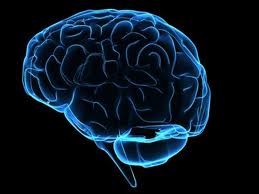 Η ΔΥΝΑΜΗ ΜΙΑΣ ΠΑΡΩΘΗΣΗΣ ΕΞΑΡΑΤΑΙ ΑΠΌ ΤΟ ΕΠΙΠΕΔΟ ΤΗΣ ΕΝΕΡΓΟΠΟΙΗΣΗΣ
ΑΡΑ ΤΟ ΣΥΣΤΗΜΑ ΜΕΤΑΤΡΕΠΕΙ ΤΑ ΣΧΕΔΙΑ ΕΝΕΡΓΟΠΟΙΗΣΗΣ ΕΙΣΟΔΟΥ ΣΕ ΣΧΕΔΙΑ ΕΝΕΡΓΟΠΟΙΗΣΗΣ ΕΞΟΔΟΥ
Η ΔΙΑΔΙΚΑΣΙΑ ΕΙΣΟΔΟΥ ΕΞΟΔΟΥ ΕΞΑΡΤΑΤΑΙ ΑΠΟ:
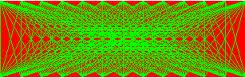 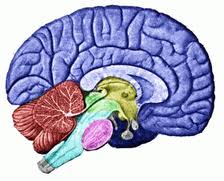 ΥΠΟΣΤΗΡΙΖΕΤΑΙ ΠΩΣ Ο ΕΓΚΕΦΑΛΟΣ ΑΠΟΤΕΛΕΙΤΑΙ ΑΠΟ ΣΥΝΔΥΑΣΜΟ ΤΕΤΟΙΩΝ ΝΕΥΡΩΝΙΚΩΝ ΔΙΚΤΥΩΝ
Πώς μπορεί όμως ένα τέτοιο σύστημα να υποστηρίξει τη σκέψη;
    Τα πρότυπα ενεργοποίησης μπορεί να έχουν     σημασιολογικές ιδιότητες (αναπαραστάσεις)

Π.χ σε ένα δίκτυο αναγνώρισης ατόμων με βάση ευδιάκριτα στοιχεία
 1 μονάδα εισόδου αντιστοιχεί σε μία ιδιότητα
 Πρότυπα ενεργοποίησης στη μονάδα εισόδου =περιγραφές ατόμων 
Κάθε ευδιάκριτη περιγραφή είναι κωδικοποιημένη σε ευδιάκριτο πρότυπο
ΟΙ ΑΝΑΠΑΡΑΣΤΑΣΕΙΣ ΔΕΝ ΕΊΝΑΙ ΣΥΝΤΑΚΤΙΚΩΣ ΔΟΜΗΜΕΝΑ ΣΥΜΒΟΛΑ ΓΙΑΤΙ ΔΕΝ ΑΠΟΘΗΚΕΥΟΝΤΑΙ ΣΤΗ ΜΑΚΡΟΧΡΟΝΗ ΜΝΗΜΗ ΑΛΛΑ ΚΩΔΙΚΟΠΟΙΟΥΝΤΑΙ ΣΕ ΣΥΝΔΕΣΕΙΣ
ΣΤΟΙΧΕΙΑ ΠΟΥ ΣΥΝΔΕΟΥΝ CONNECTIONISM KAI COMPUTATIONISM
ΑΥΤΟ ΠΟΥ ΑΝΑΜΕΝΕΤΑΙ ΛΟΙΠΟΝ ΠΛΕΟΝ ΕΊΝΑΙ  ΕΠΙΧΕΙΡΗΘΕΙ (ΜΕ ΒΑΣΗ ΚΑΙ ΤΗΝ ΕΡΓΑΣΙΑ ΠΕΡΙ ΔΗΜΙΟΥΡΓΙΚΗΣ ΣΚΕΨΗΣ ΤΩΝ ΤΣΙΓΑΡΙΔΗ ΚΑΙ ΚΑΛΑΦΑΤΗ) ΝΑ ΕΠΙΧΕΙΡΗΘΕΙ ΕΝΑΣ ΙΚΑΝΟΠΟΙΗΤΙΚΟΣ ΣΥΝΔΥΑΣΜΟΣ ΤΩΝ ΘΕΩΡΙΩΝ CONNECTIONISM KAI COMPUTATIONISM ΜΕ ΕΠΑΡΚΕΙΣ ΑΠΟΔΕΙΞΕΙΣ ΠΟΥ ΘΑ ΠΕΙΣΟΥΝ ΤΗΝ ΕΠΙΣΤΗΜΟΝΙΚΗ ΚΟΙΝΟΤΗΤΑ